94 countries with legislation to fortify industrially milled flour and/or rice
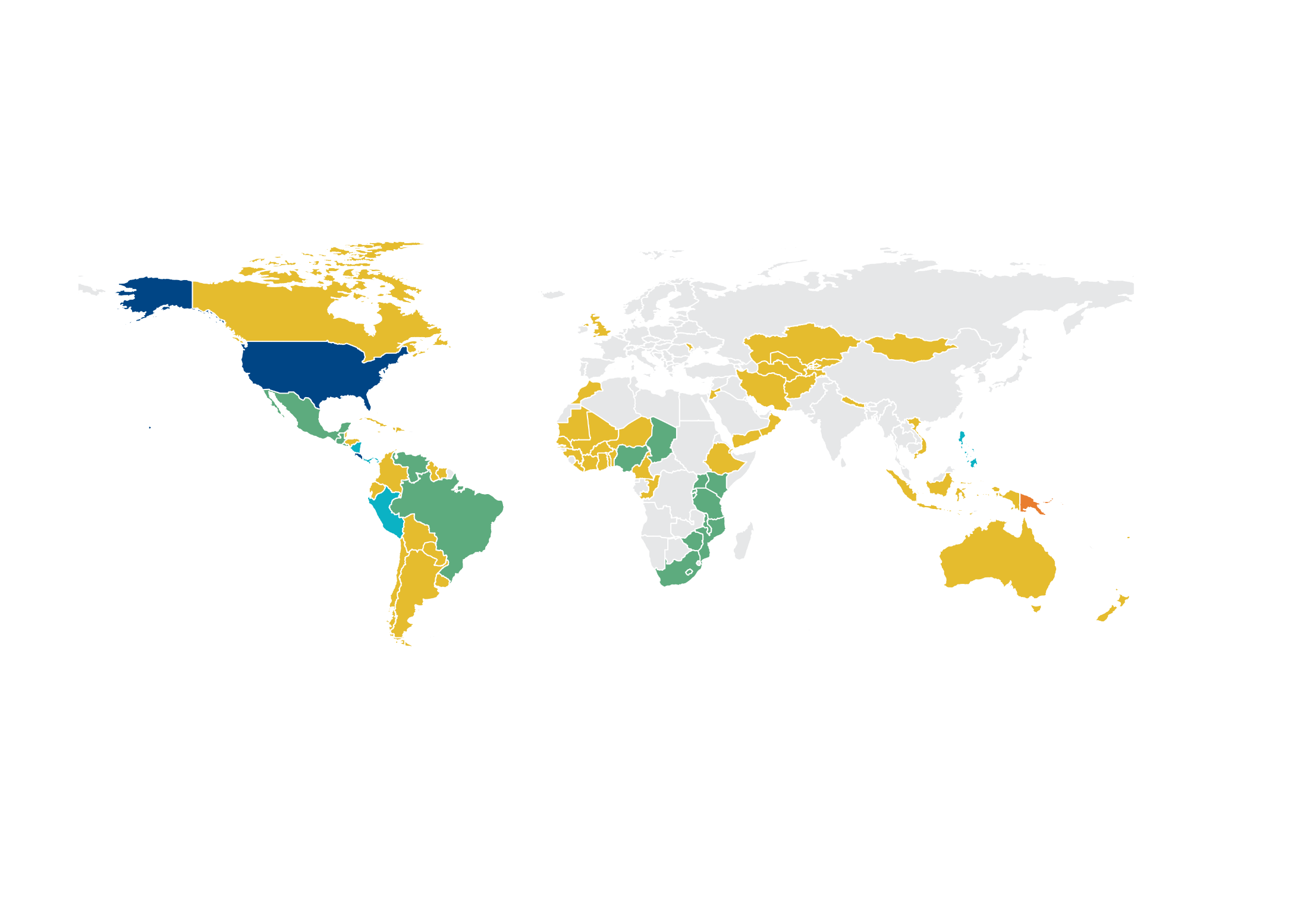 Legislation in 93 countries mandates fortification of wheat flour alone or in combination with maize flour and/or rice.
One country (Papua New Guinea) has legislation to only fortify rice.
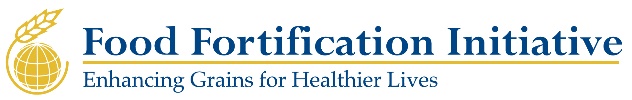 [Speaker Notes: Countries fortify one or more industrially milled cereal grain products to improve the nutrient intake of people in their target audience. This map reflects wheat flour, maize flour, and rice fortification legislation.]